Efficient Estimation of Word Representations in Vector Space
By Tomas Mikolov, Kai Chen , Greg Corrado, Jeffrey Dean. Google Inc., Mountain View, CA. Published in Sept 2013.
CS:6501: Paper presentation
Goal
To introduce techniques that can be used for learning high-quality word vectors from huge data sets with billions of words, and millions of words in the vocabulary.

None of the previous methods has been successfully trained on more than a few hundred of millions of words, with dimensionality of word vectors between 50 – 100.
CS:6501: Paper presentation
Introduction
One-hot encoding
	For a vocabulary size D = 10, the one-hot 	vector of word  ID w = 4 is 
	e(w) = [0 0 0 1 0 0 0 0 0 0]
	This method doesn’t make any assumption about word similarity
	||e(w) – e(w’)||2 = 0 if w = w’
	||e(w) – e(w’)||2 = 2 if w != w’ 
	This choice has several good reasons – simplicity, robustness and can be 	trained on huge amount of data. However, the performance is highly 	dependent on the size and quality of 	data.
	In recent years it has become possible to train more complex models on 	much larger data set and it has been found that distributed representation of 	words using neural network based language models significantly outperform 	N-gram models.
CS:6501: Paper presentation
Problems with One-hot encoding
	The dimensionality of e(w) is the size of the 	vocabulary.
	Typical vocabulary size is ~ 100,000.
	Window of 10 words would correspond to 	input vector of atleast 1,000,000.
This has two consequences
	1) Vulnerability to overfitting
	2) Computationally expensive
CS:6501: Paper presentation
Continuous word representation
	The idea is to replace the One-hot encoding 	which doesn’t take into account similarity of 	word and replace it with learned vector 	representation.
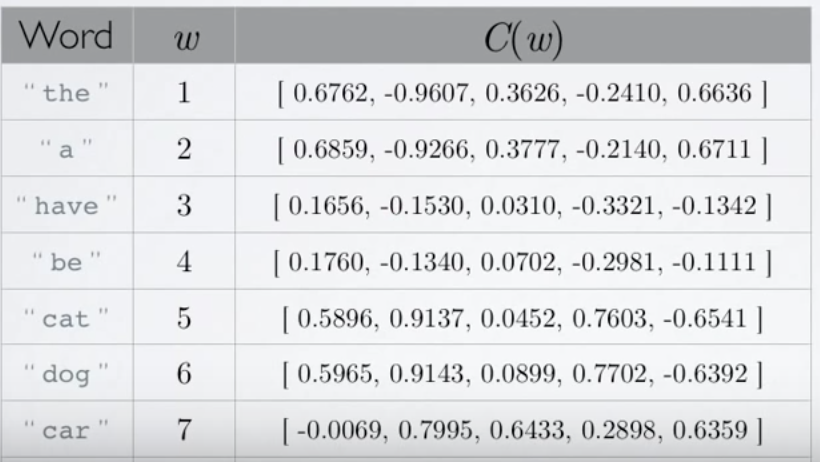 These vectors where found to capture the syntactic and semantic similarities between the words
CS:6501: Paper presentation
Continuous word representation
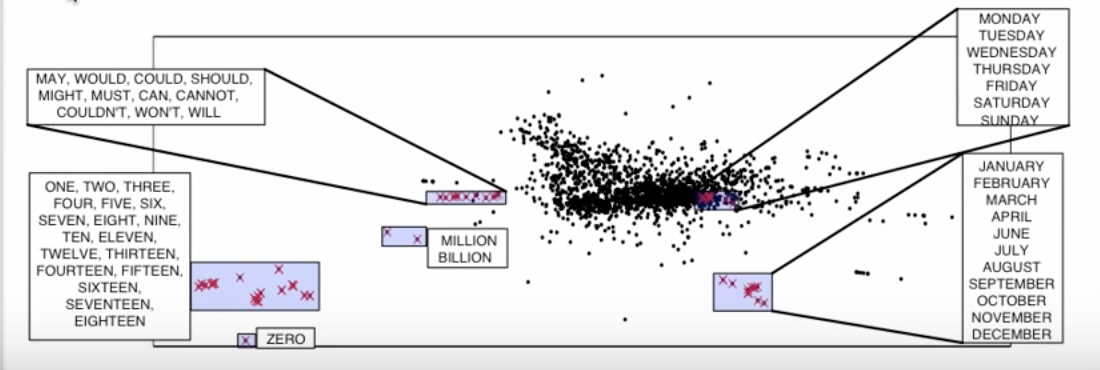 From: Blitzer et al. 2014
CS:6501: Paper presentation
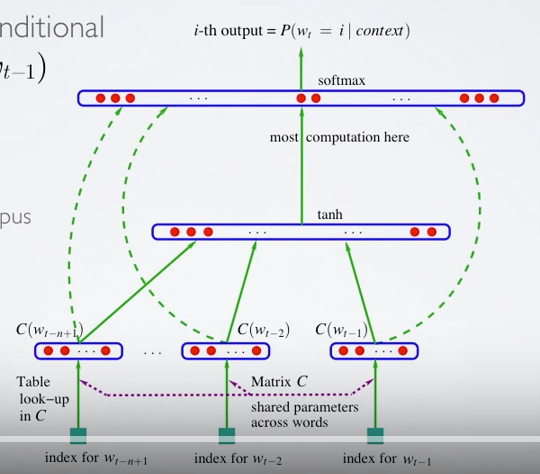 Fdgddggfhgfhgf
Gfghfhgjhgjhgjgjg
NNLM
Fhgj
Model architecture for estimating neural network language model (NNLM) where a 
feedforward neural network with a linear projection layer and a non-linear hidden layer 
was used to learn jointly the word vector representation and a statistical language model.
New Log-linear Models
The main observation from the previous section was that most of the complexity is caused by the non-linear hidden layer in the model. 
While this is what makes neural networks so attractive, the author explains a simpler models that might not be able to represent the data as precisely as neural networks, but can possibly be trained on much more data efficiently. 
The two proposed architectures are:
	a) Continuous Bag-of-words Model
	b) Continuous Skip-gram Model
CS:6501: Paper presentation
Continuous Bag-of-words Model
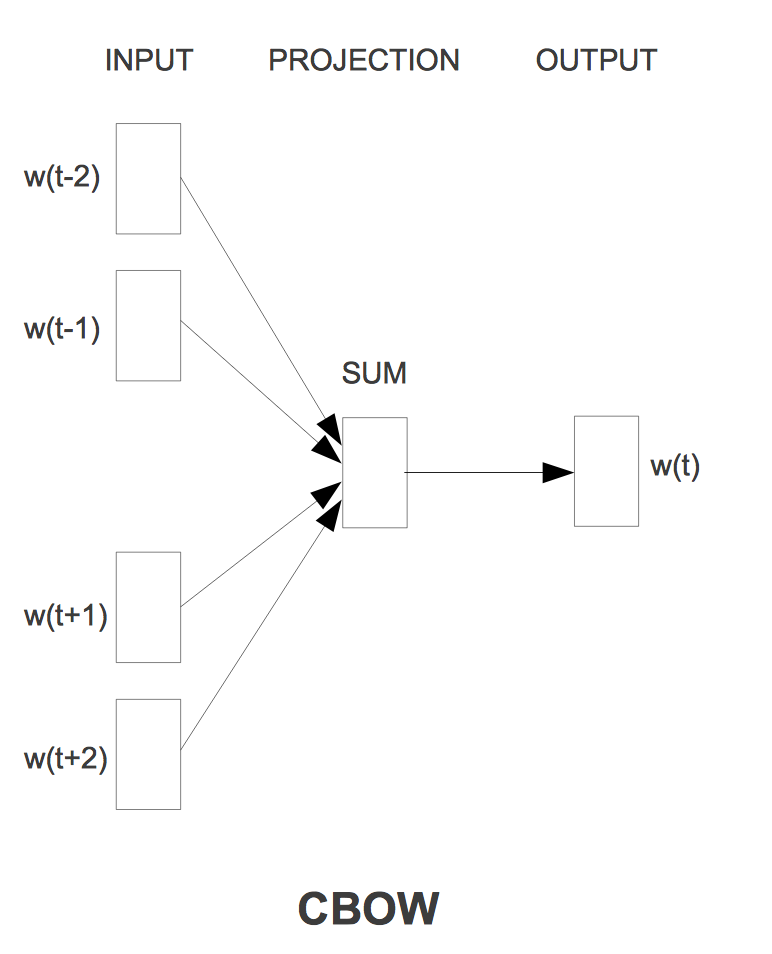 Continuous Bag-of-words model is similar to the 
feedforward NNLM, where the non-linear hidden 
layer is removed and the projection layer is shared 
for all words (not just the projection matrix); thus, 
all words get projected into the same position 
(their vectors are averaged). 

The weight matrix between the input and the 
projection layer is shared for all word positions in the 
same way as in the NNLM.
CS:6501: Paper presentation
Continuous Skip-gram Model
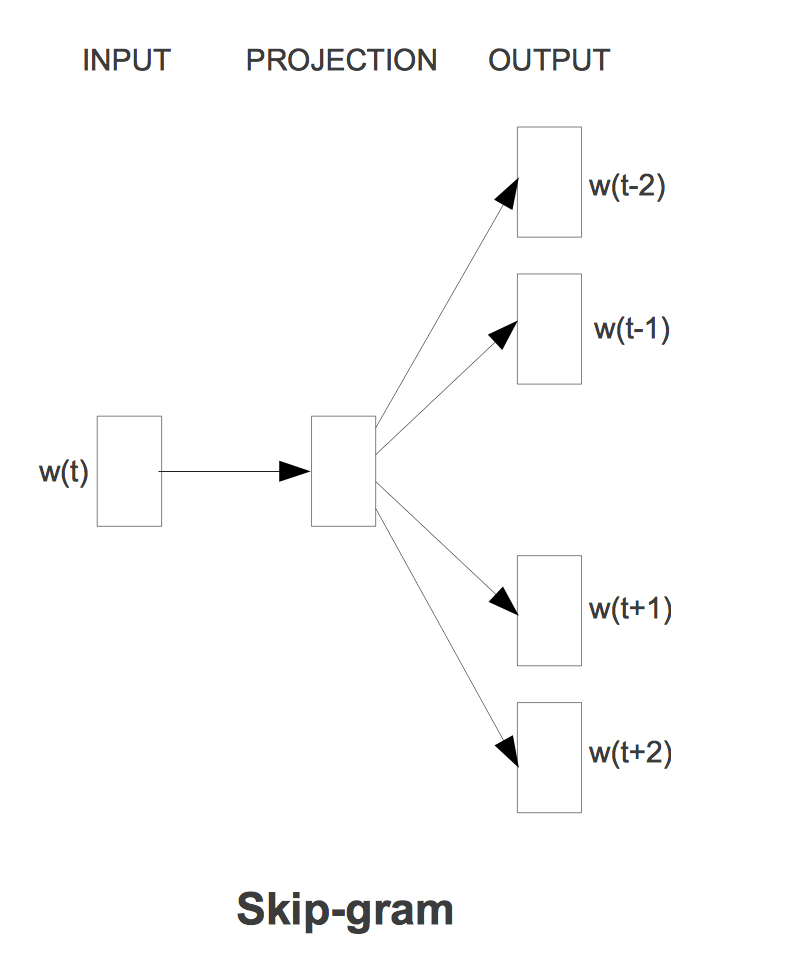 Here each word is taken as an input to 
Classifier with continuous projection layer, and predict words within a certain range before and after the current word. 

Increasing the range improves quality of the resulting word vectors, but it also increases the computational complexity.
CS:6501: Paper presentation
Results
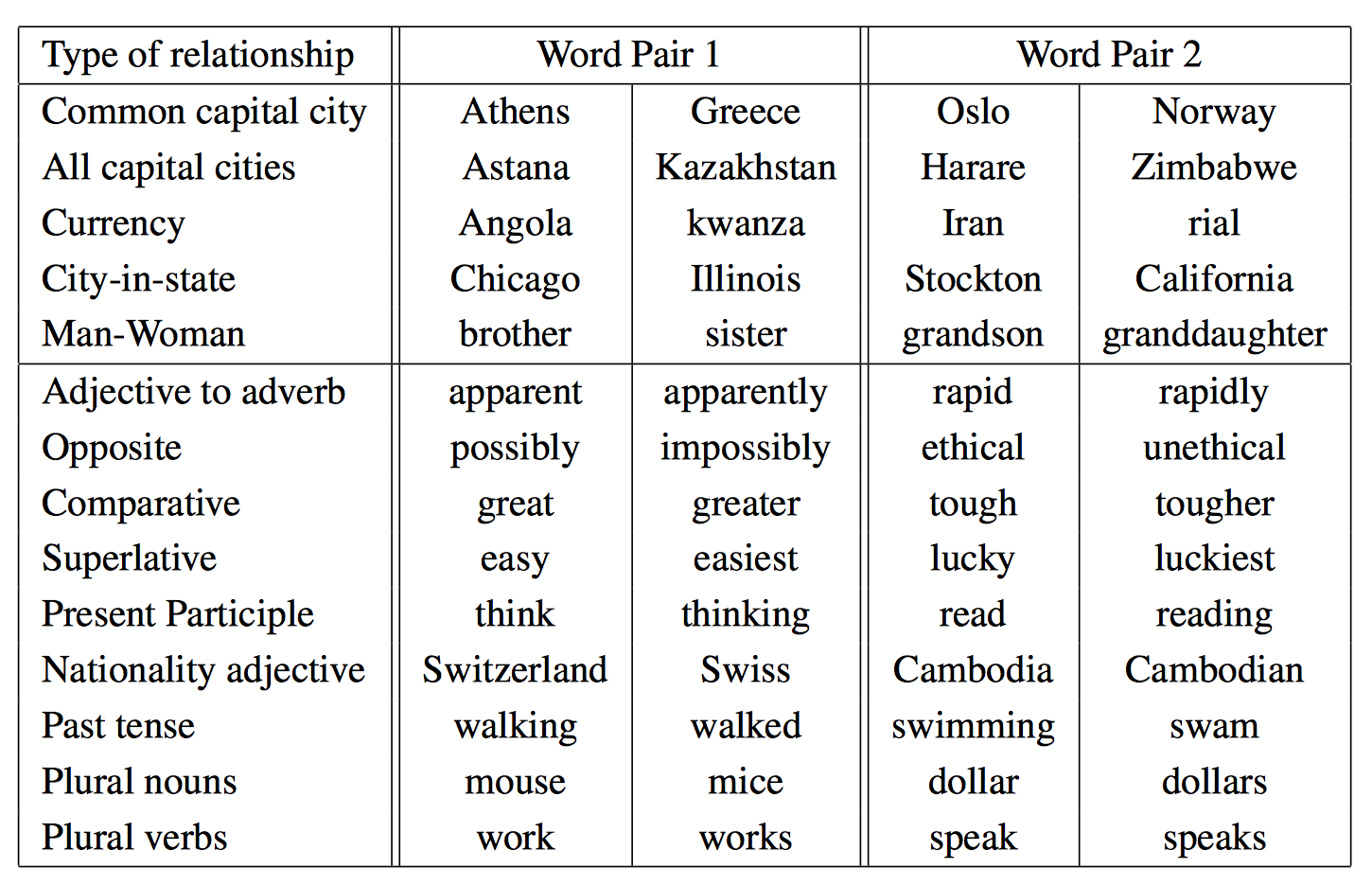 Table 1: Examples of five types of semantic and nine types of syntactic questions in the Semantic- Syntactic Word Relationship test set.
CS:6501: Paper presentation
Semantic and syntactic similarities
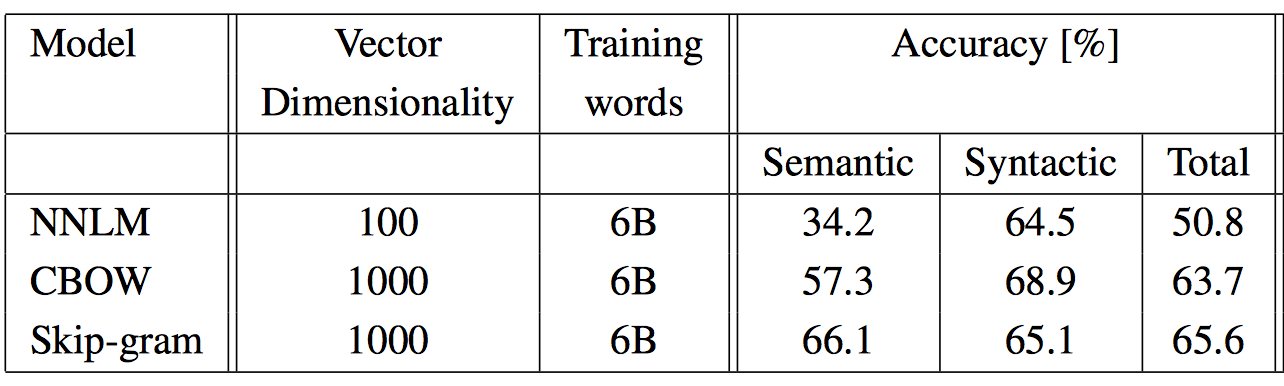 CS:6501: Paper presentation